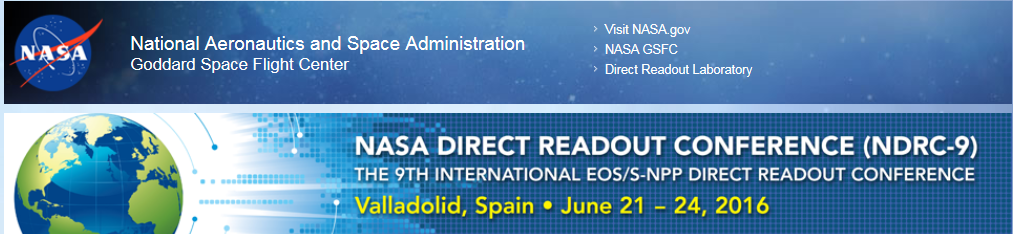 FY-3 Regional Services
Carlos Cabanas
The EARS System
EUMETCast
EARSCommunication Network
GTS
Users
Polar Satellite
DB ReceptionStations
Product Processing Nodes
15-30 Minutes
The EARS Satellite Network
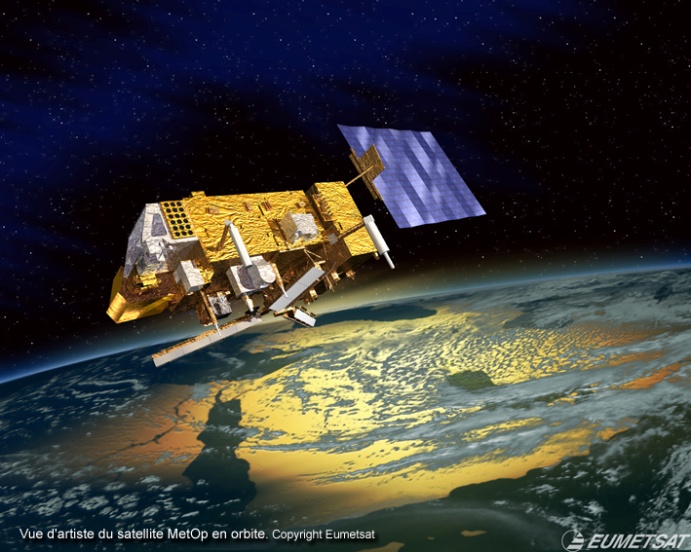 METOP-A 
METOP-B
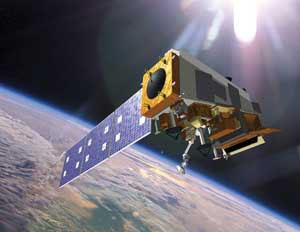 S-NPP
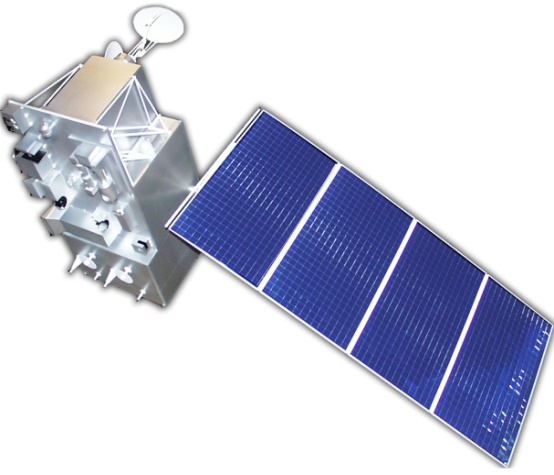 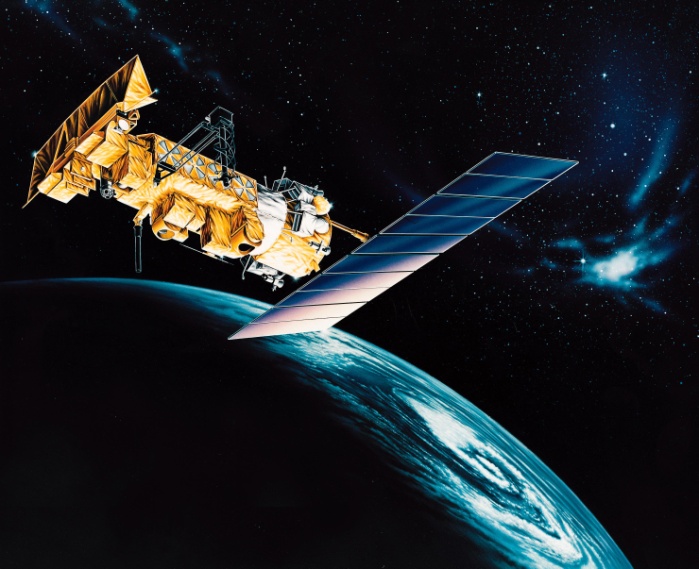 NOAA-15
NOAA-18
NOAA-19
FY-3C
FY-3 Polar Orbiting Meteorological Satellites
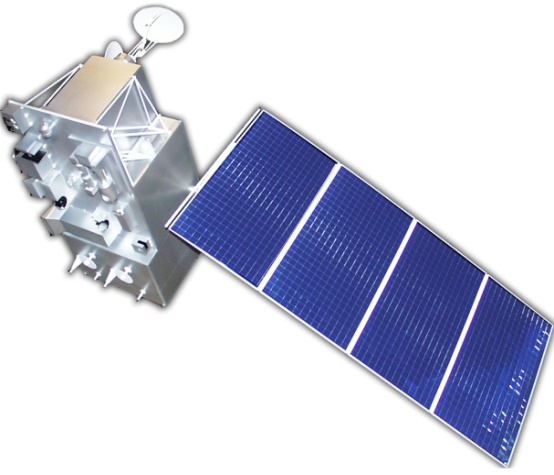 FY-3 Regional Service
Approved by Council at its 82nd  meeting  on 28th October 2014
Regional 
FY-3 Sounder ServiceEARS-VASS
Regional 
FY-3 MERSI ServiceEARS-MERSI
FY-3C  MWTS-II service was suspended since 17/02/2015 due to an instrument failure.
FY-3 Instruments
MWTS-II
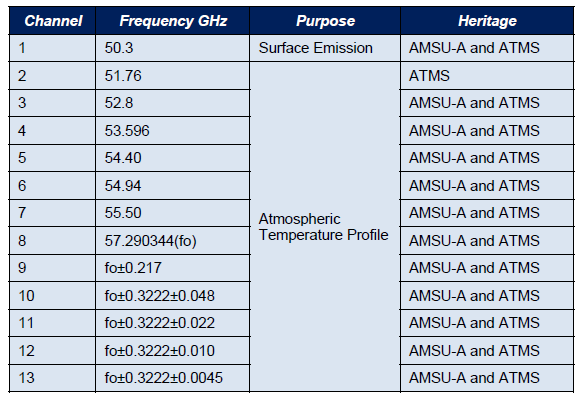 MWHS-II
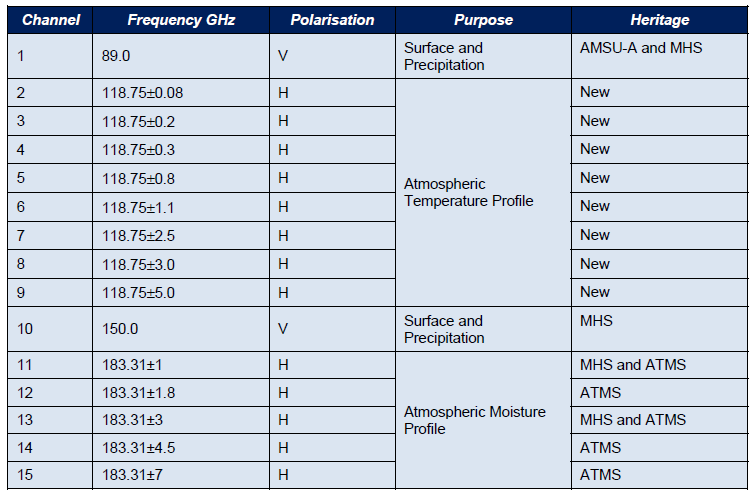 [Speaker Notes: MWHS is the FY-3 Microwave Humidity Sounder. The MWHS-II is an evolution of the
MWHS-I flown on FY-3A and B, providing a total of 15 spectral channels compared to the 4
spectral channels of MWHS-I.
As can be seen from Table 3 the MWHS-II closely matches the channels of MHS and ATMS
and additionally introduces a new set of channels around the 118.75 GHz oxygen absorption
line. The weighting functions of the WMHS-II channels are shown in Figure 3 indicating the
layer of the atmosphere that each individual channel is sensing.]
IRAS
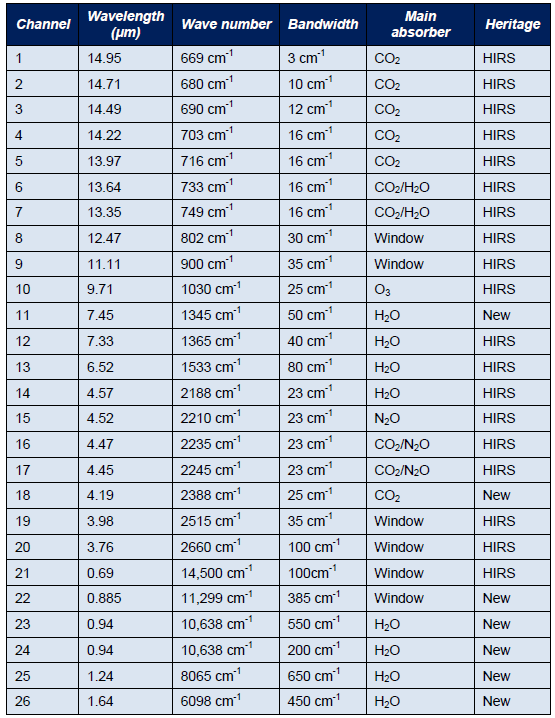 HIRAS
HIRAS provides 1370 channels compared to the 1305 CrIS channels and has the same spectral ranges as CrIS;
The spatial resolution of both HIRAS and CrIS is around 16 km.
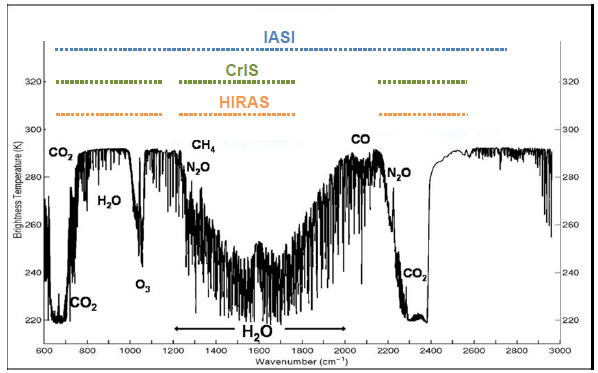 MERSI-II
MERSI-II provides 25 channels primarily support ocean colour, vegetation indexes and aerosol applications; 
Six of the channels have a resolution of 250m and the remaining channels have a resolution of 1 km.
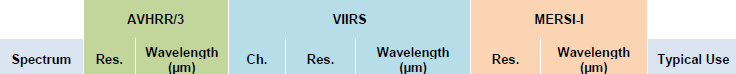 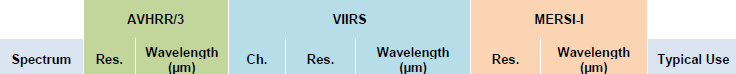 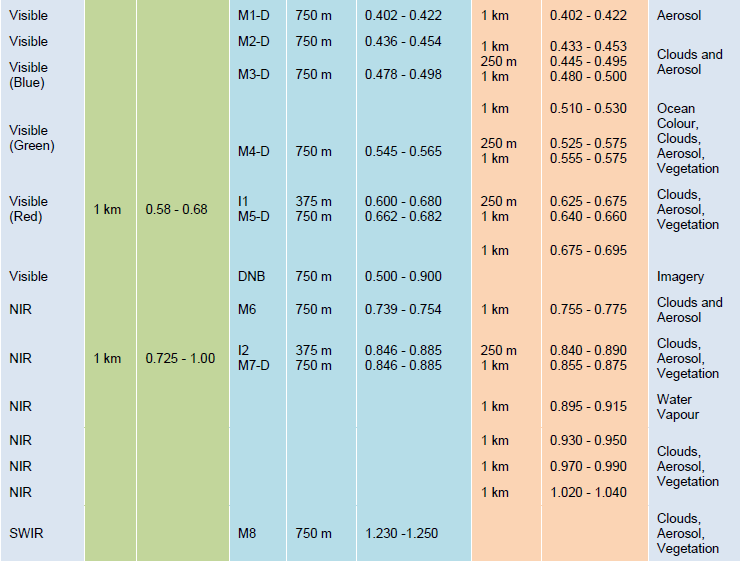 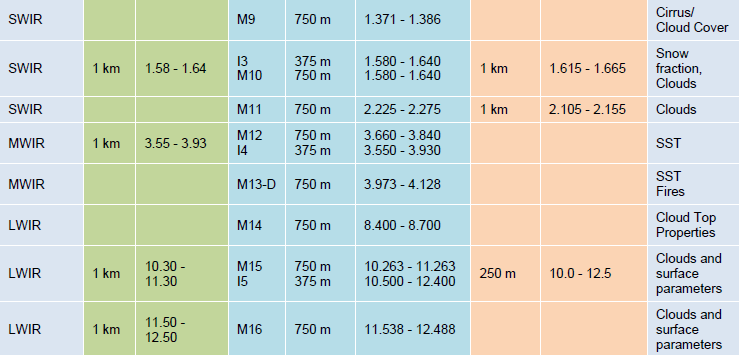 EARS-VASS and EARS-MERSI Coverage
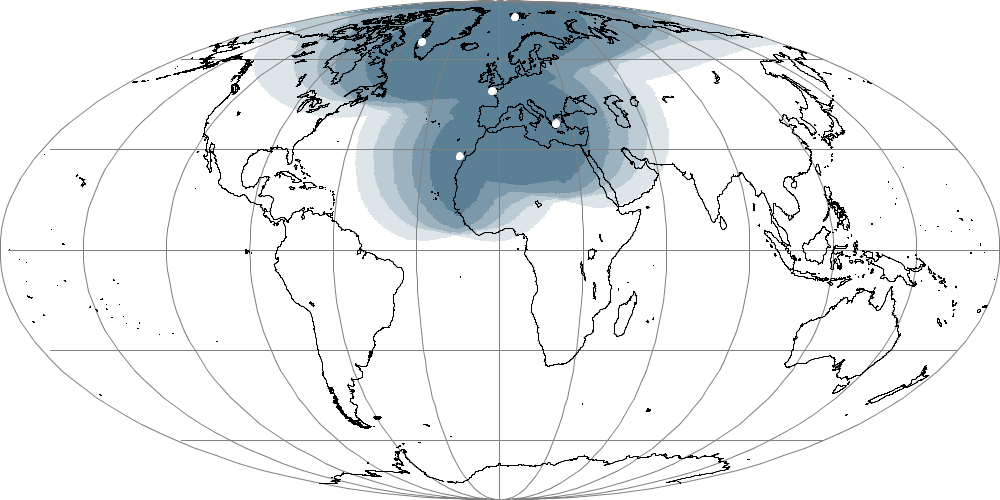 Svalbard
Kangerlussuaq
Lannion
Athens
Maspalomas
Saint-Dennis
100 %
75-100 %
50-75 %
25-50 %
0-25 %
Svalbard
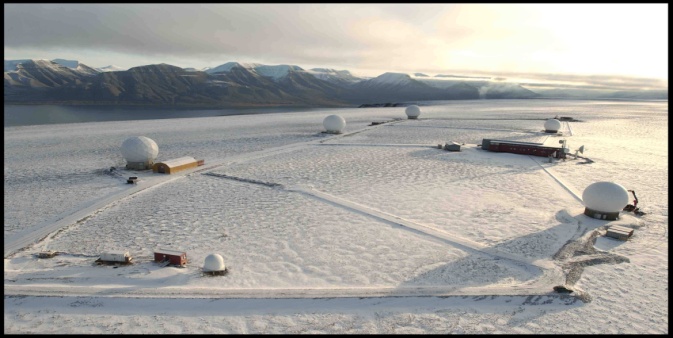 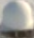 CDA2 10m Orbital 
L/X-band antenna
SG7 3m Orbital
 L/X-band antenna
CDA1 10m Orbital 
L/X-band antenna
Athens
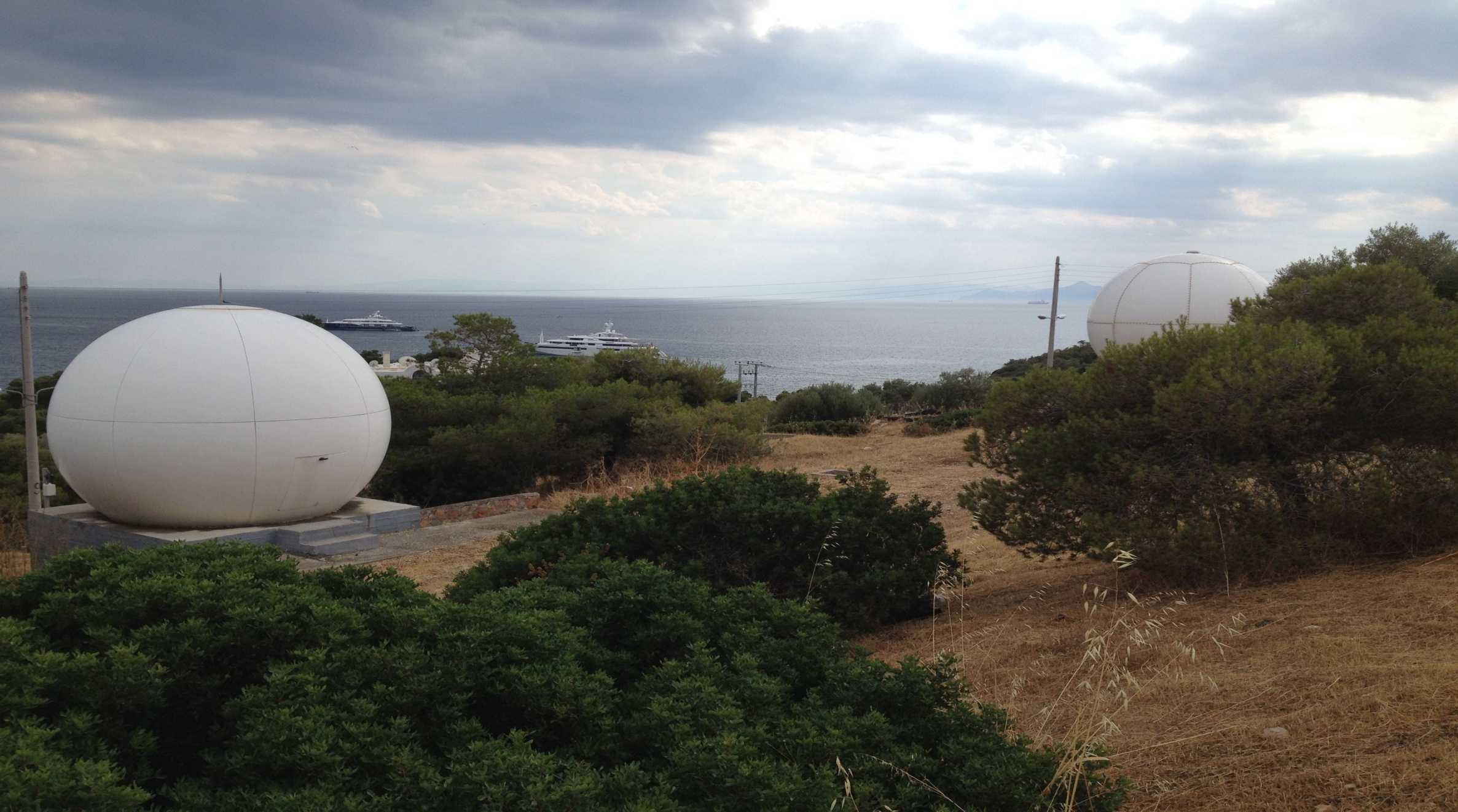 3.0 m Orbital
L/X-band antenna
2.4 m Yantai L-band antenna
Greenland
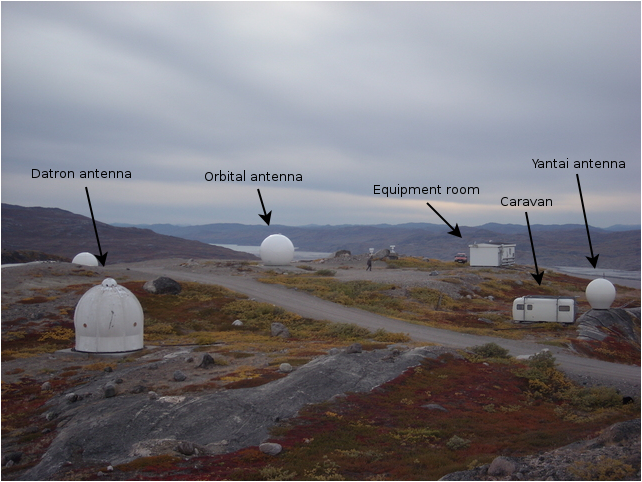 2.4 m L/X-band
Orbital  antenna
2.4 L-band
EARS-VASS Specifications
FY-3C Onboard Power Anomaly
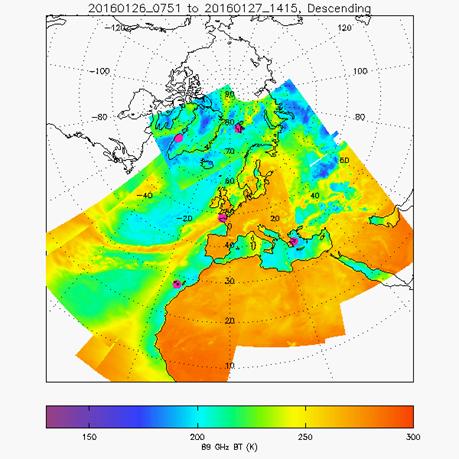 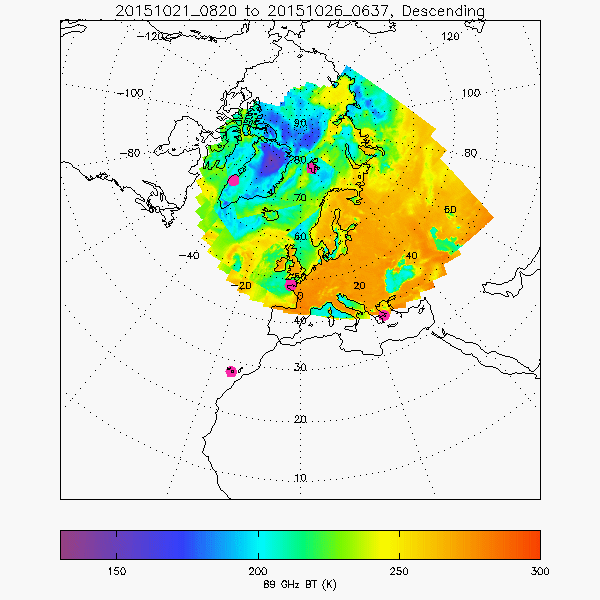 Since July 2015 FY-3C L-Band HRPT enabled over Europe 4/5 times per day and with limited geographical coverage due to the onboard power anomaly
Geographical coverage after having been extended by CMA to cover EUROPE fully and permanently- Jan 2016
Figures courtesy of Nigel Atkinson – NWP-SAF (Met Office)
EARS-VASS Monitoring Concept
Regional and Global IRAS inter-comparison by the NWP SAF ( Met Office)
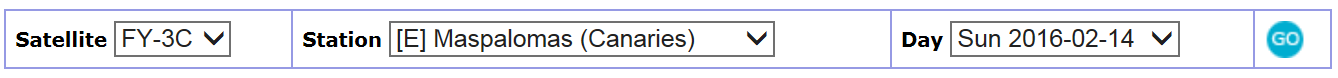 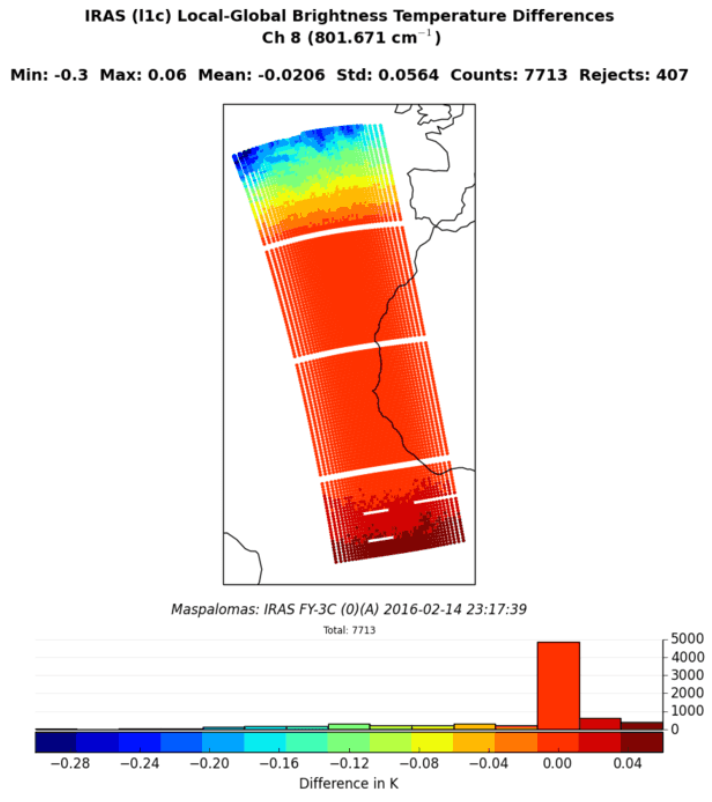 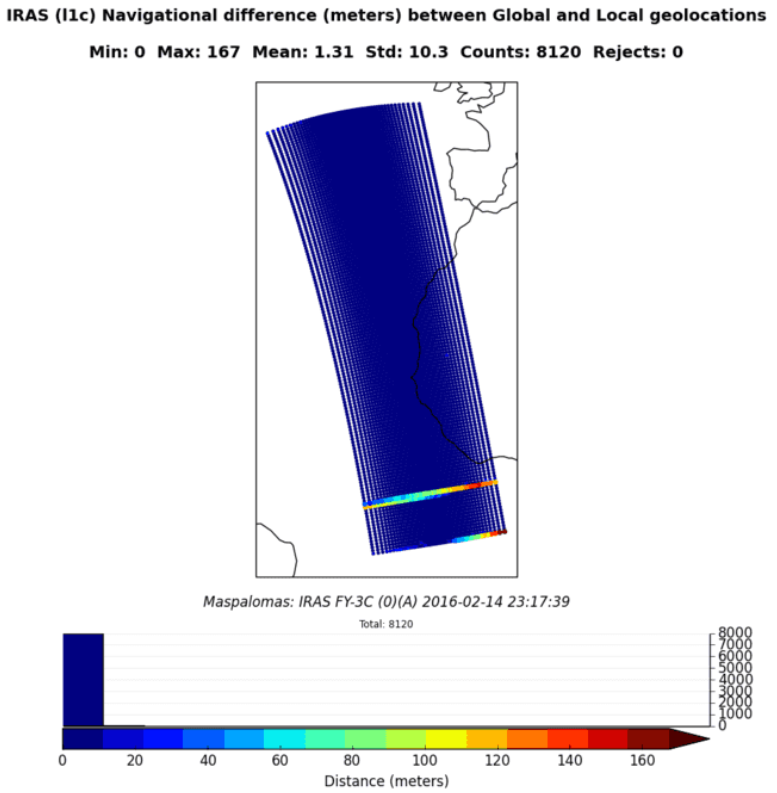 EARS-VASS Products
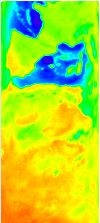 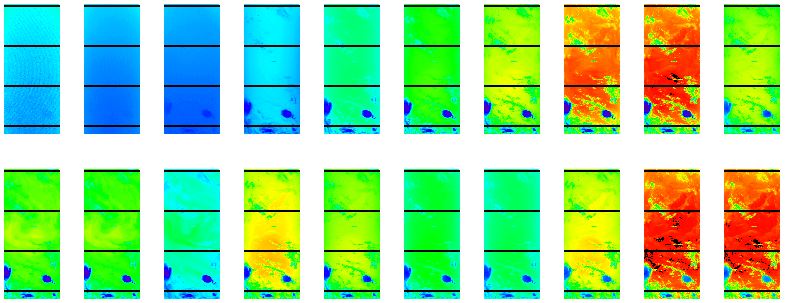 IRAS data from 2015/09/28, 20:11 UTC, received at Athens reception station. Brightness temperature in all 20 channels.
MWHS-II (Channel 1) data from 2015/10/15, 21:33 UTC, received at Maspalomas reception station.
FY-3 Polar Orbiting Meteorological Satellites
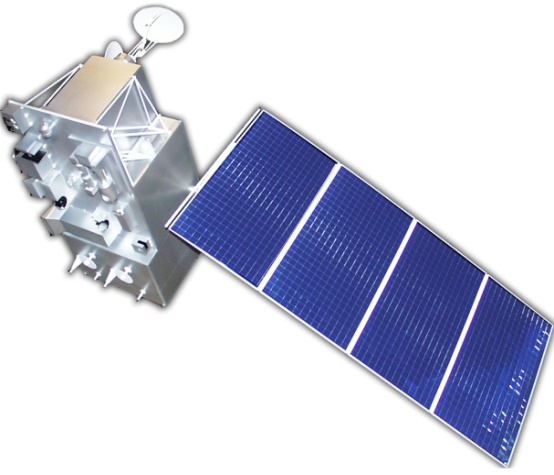 Early Orbit Morning Gap in the Polar Met Constellation
Space atmosphere observations suffer a temporal gap between dawn and dusk due to current orbit plane configuration. 
 OBJECTIVE: Regular sampling of the atmosphere, avoiding gaps, in order to satisfy  the observing cycle requirements from NWP and climate monitoring as concerns atmospheric temperature and humidity profiles.
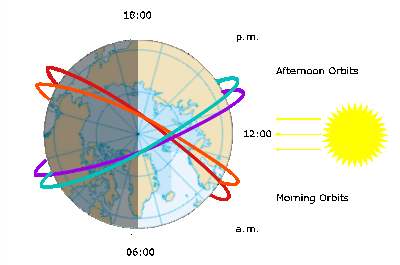 Visualization of the Early Orbit Morning Gap
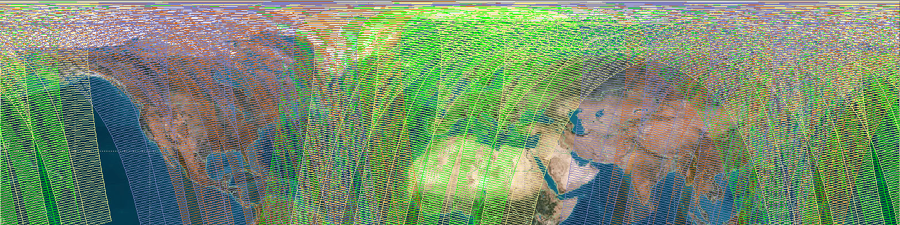 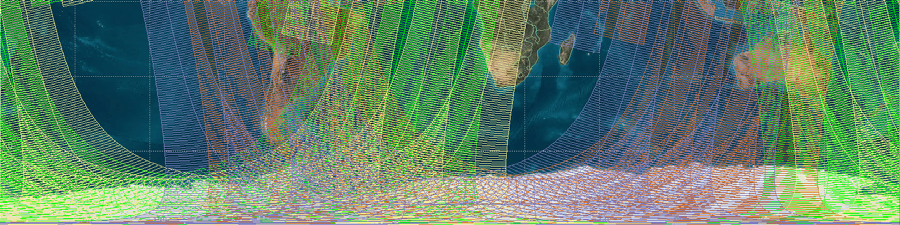 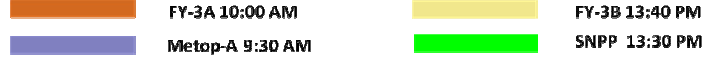 FY-3E @ Early Orbit Morning (06:00 AM)
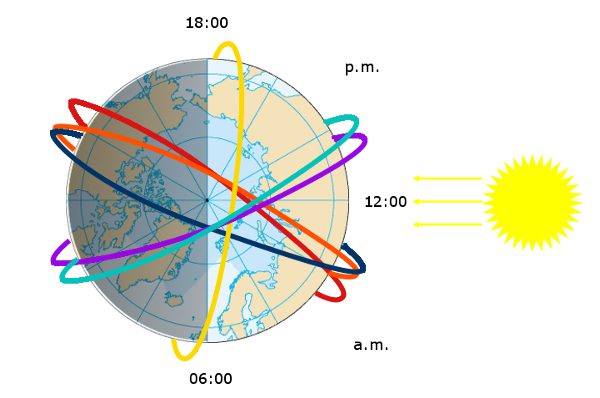 FY-3E (early morning), METOP/SG (morning) & NPP/JPSS (afternoon)
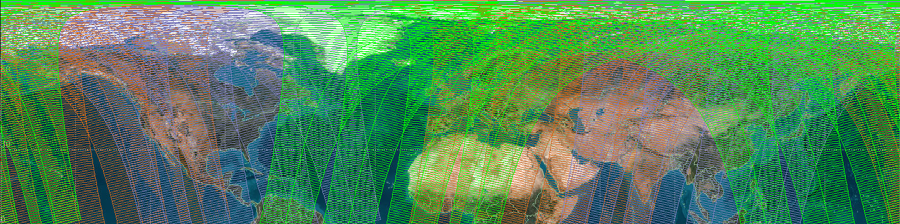 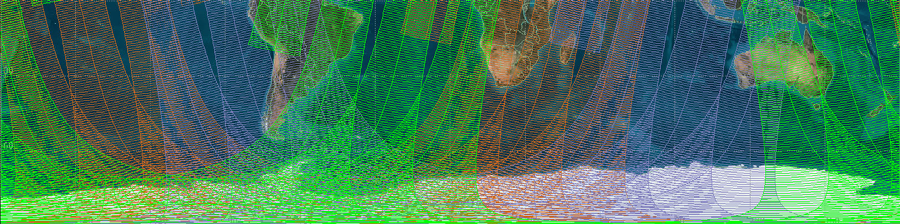 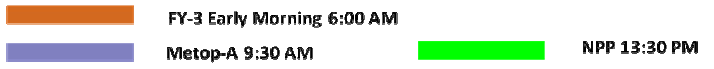 Backup Slides
FY-3 Downlink Specifications
[Speaker Notes: The project purpose is the establishment of two FY-3 Regional Services:
 The EARS - Vertical Atmospheric Sounder Service
 The EARS – MERSI which is an Imager Service. 

In terms of satellites:
The project scope covers the establishment of this two services and their operational validation through the FY-3C and FY-3D satellites:
 The FY-3A&B satellites are excluded due to the early failure of their instruments.
FY-3E, F and G are excluded  since the FY-3E launch will not take place earlier than 2019, the space to ground interface is unknonw (polarization)

About the  instruments:
HIRAS service: once more details of the sounder instrument and its performance characteristics are known]
FY-3 Data Dissemination – Data Rates